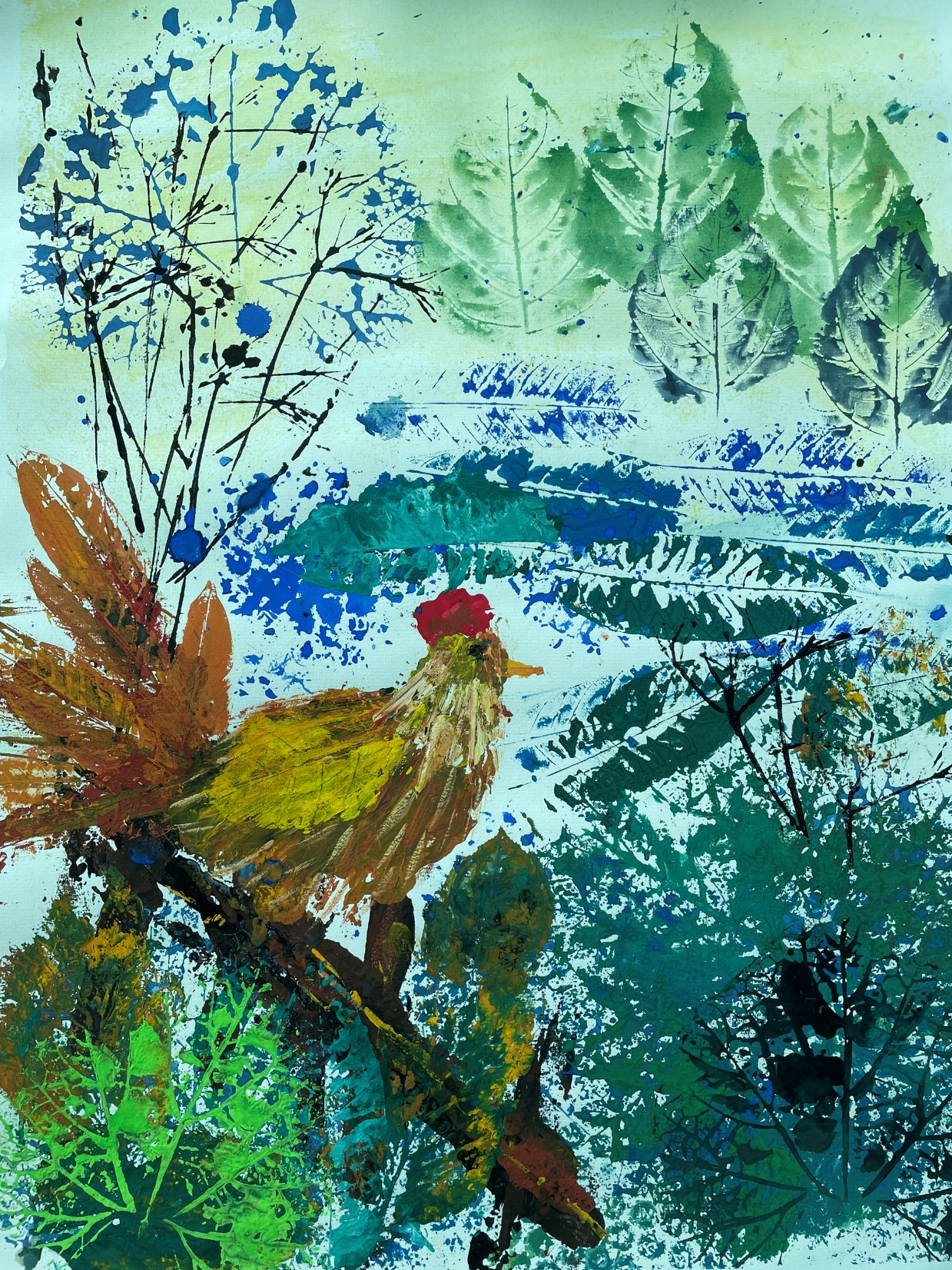 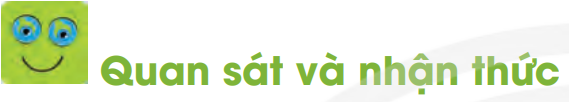 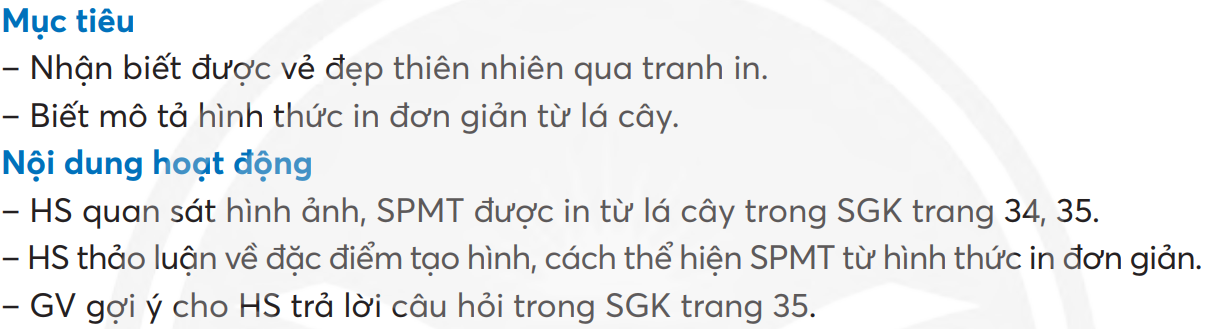 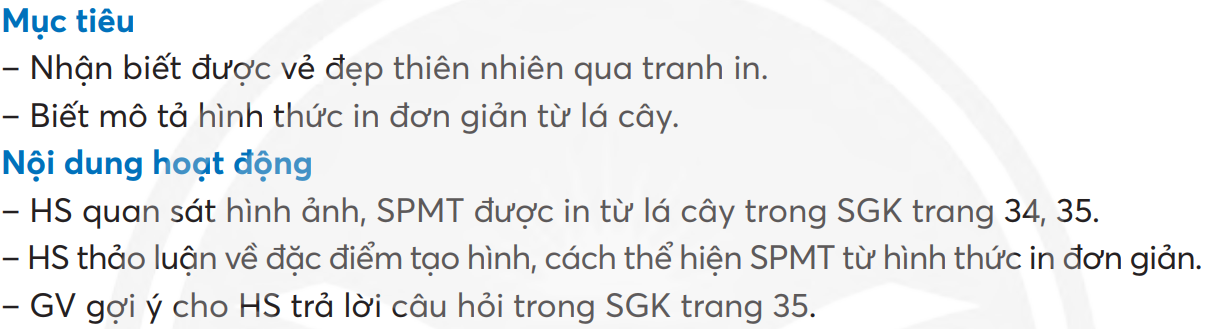 Quan sát và mô tả hình thức in đơn giản từ lá cây:
+ Cách sắp xếp và lựa chọn in màu như thế nào?
+ Cách chọn đối tượng để in là chất liệu gì?
+ Em sẽ lựa chọn đối tượng nào trong thiên nhiên để tạo SPMT?
+ Cách sắp xếp đối tượng để in như thế nào?
+ Em hãy mô tả hình thức in đơn giản đã quan sát được
+ Màu sắc in của sản phẩm như thế nào?
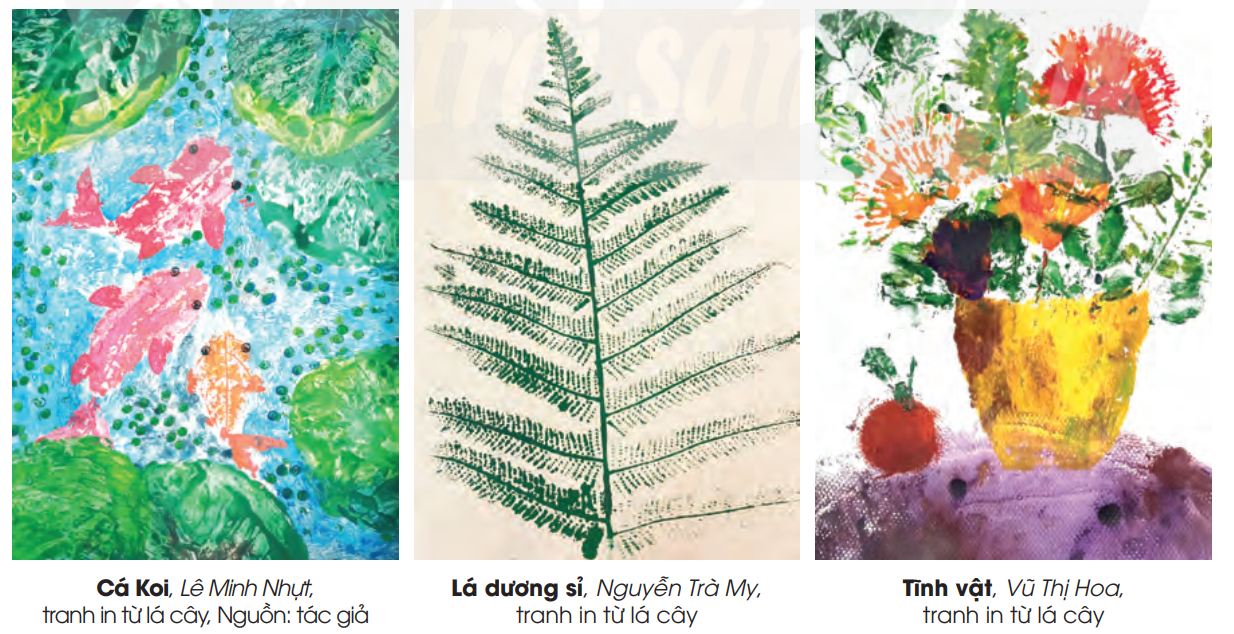 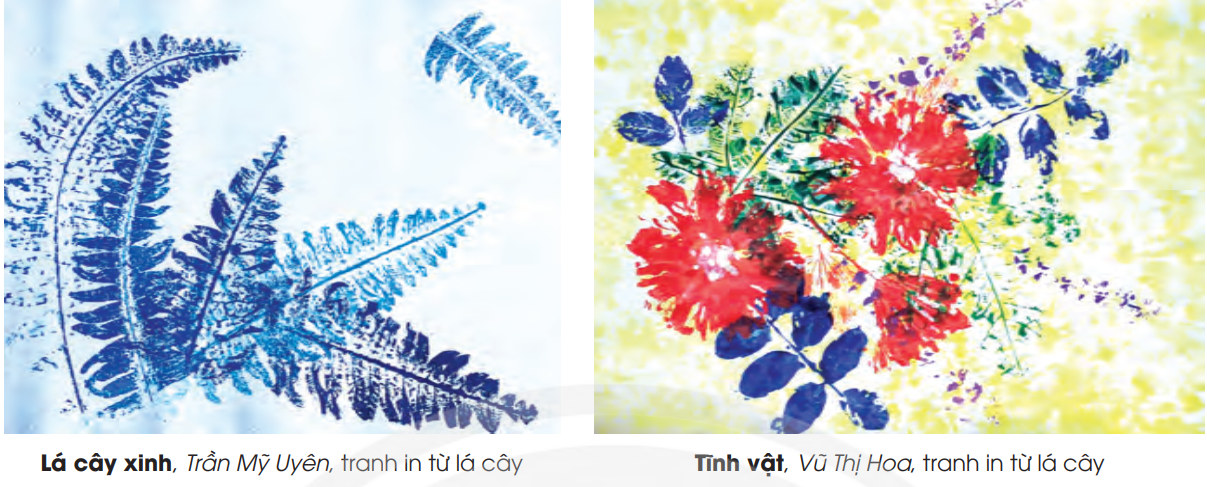 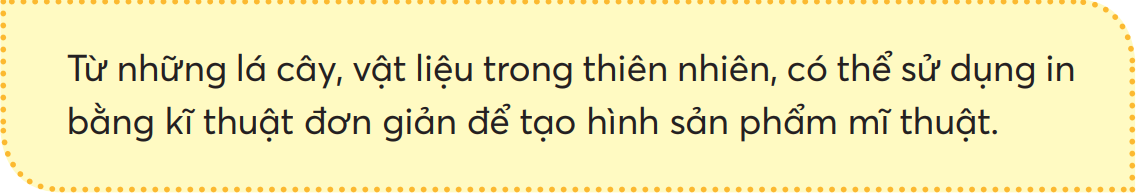 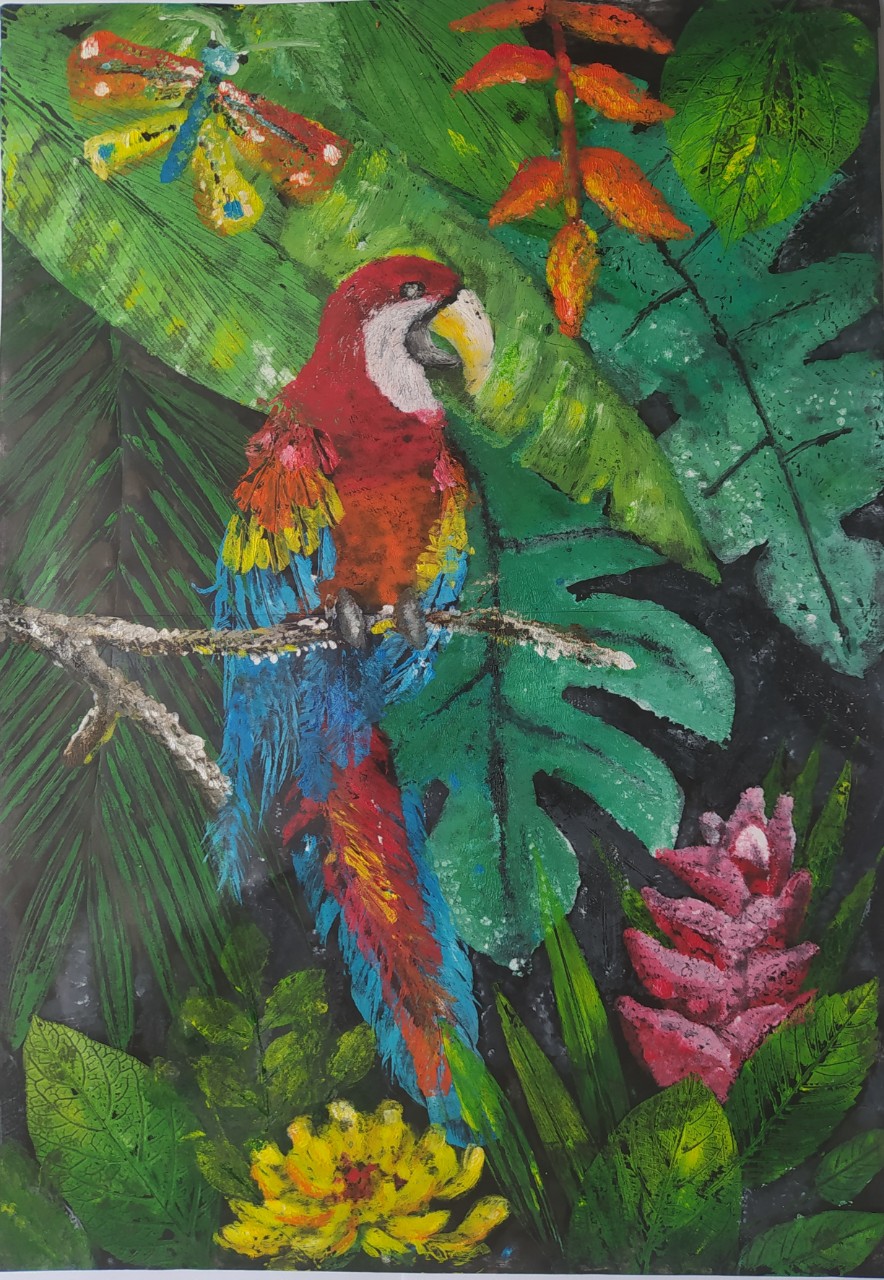 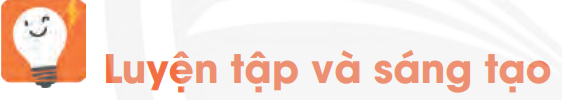 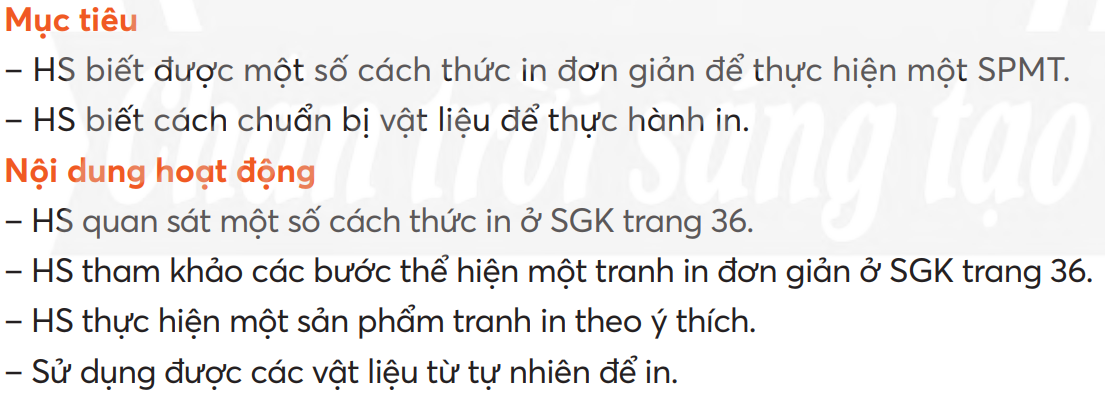 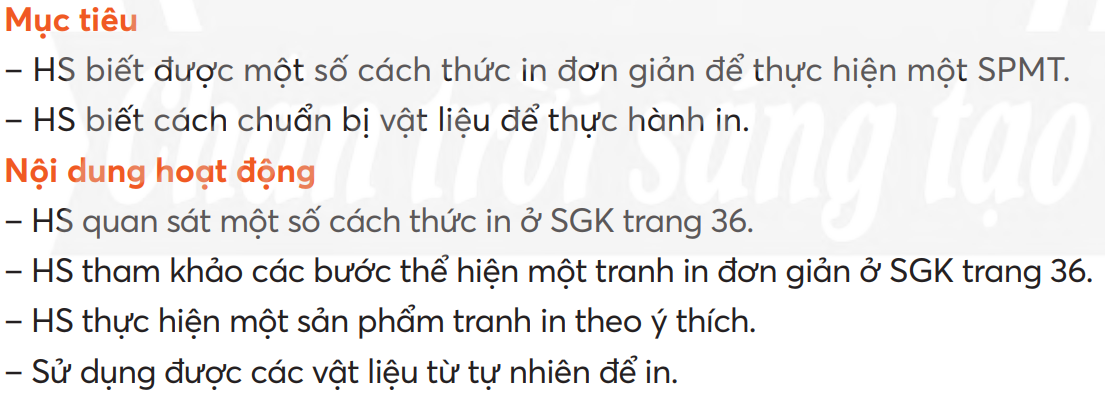 Tham khảo sản phẩm mĩ thuật
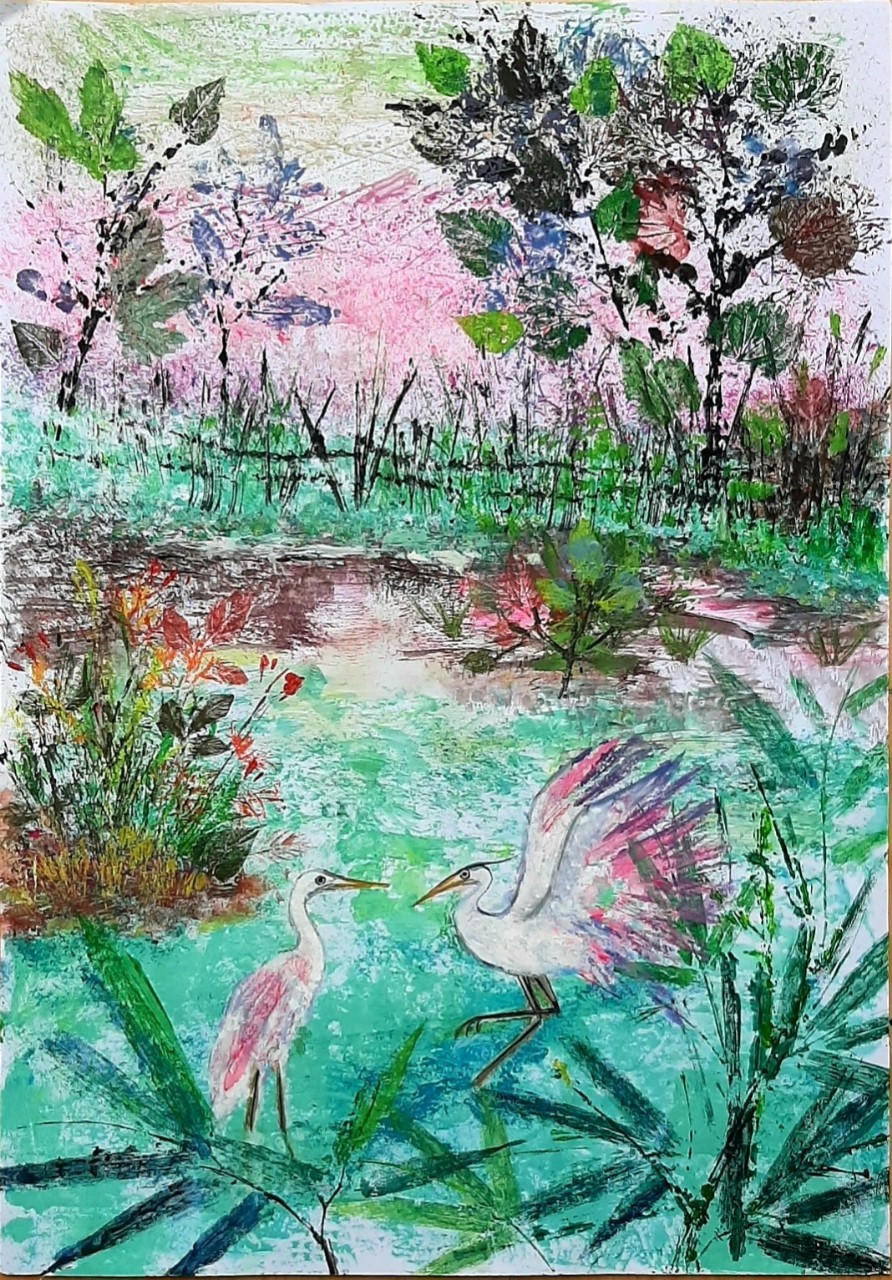 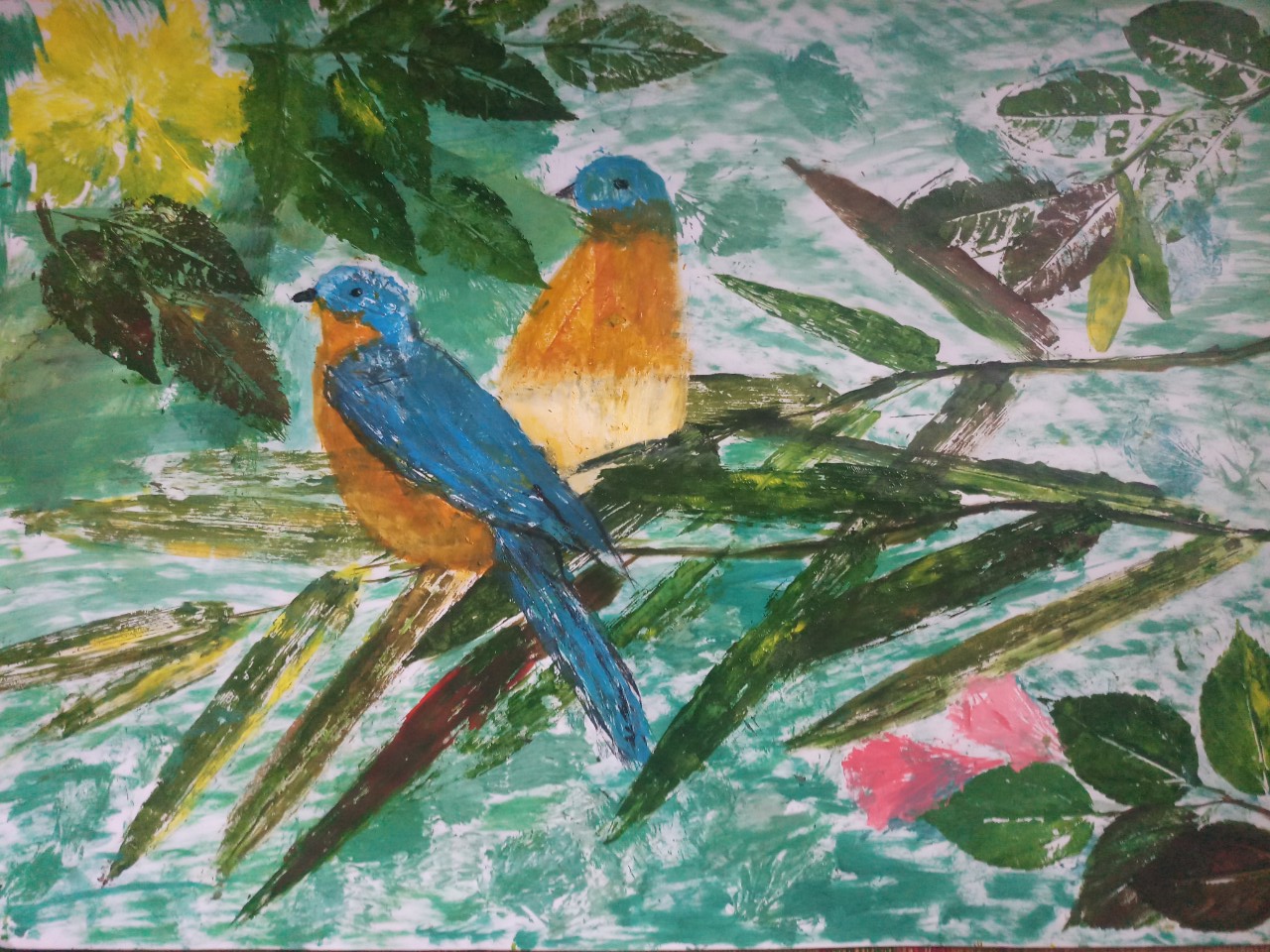 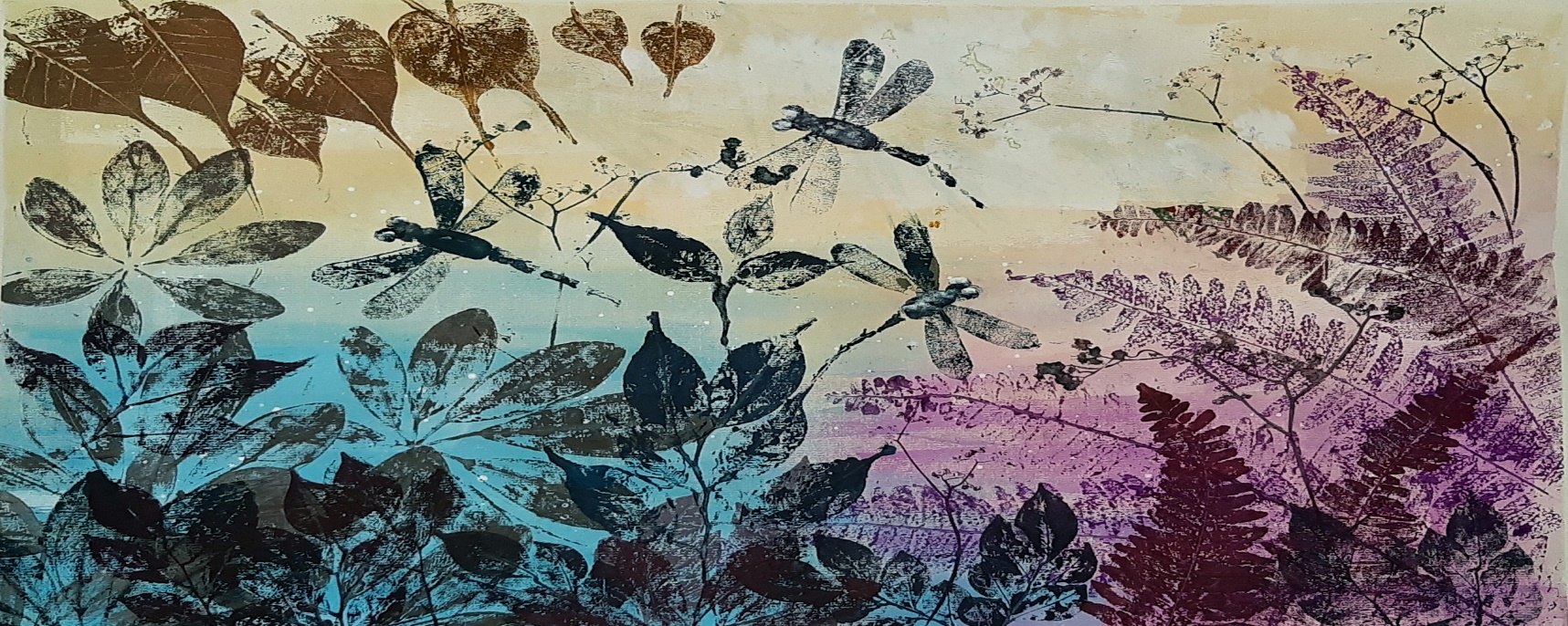 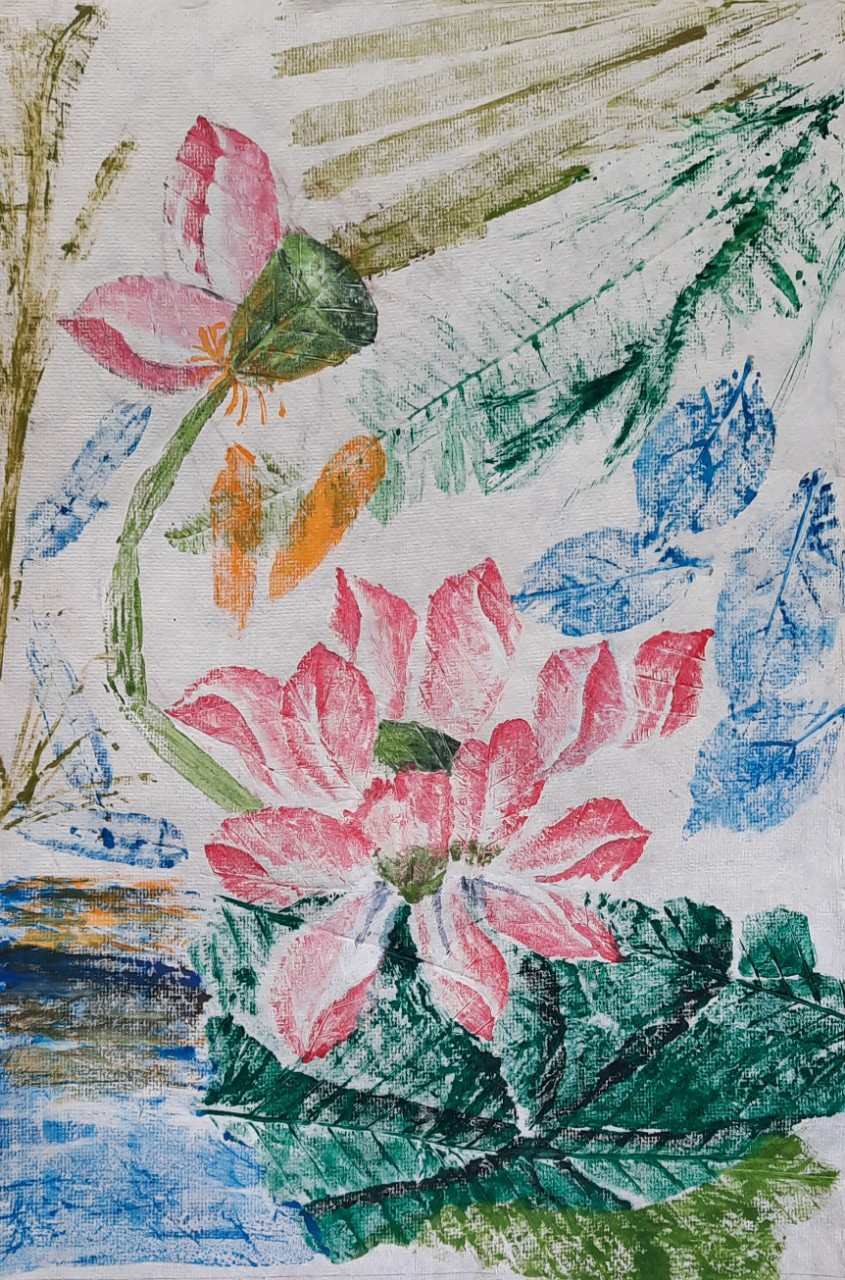 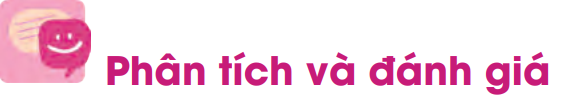 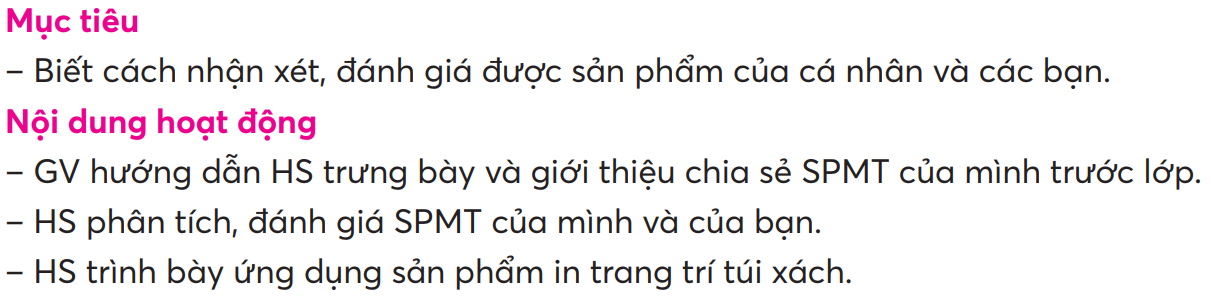 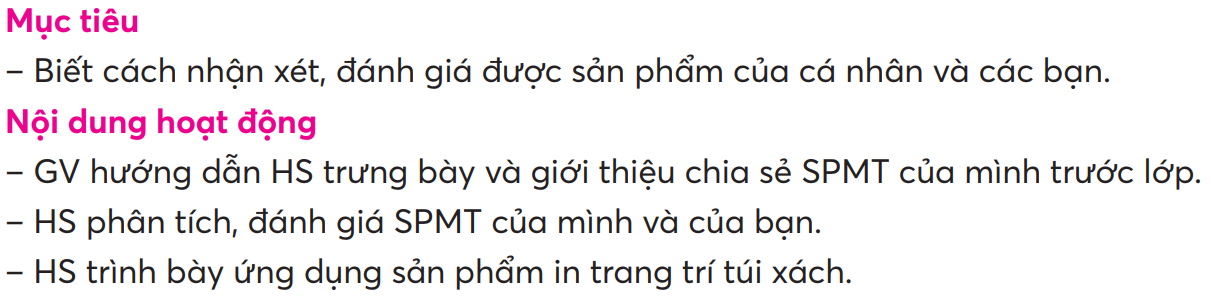 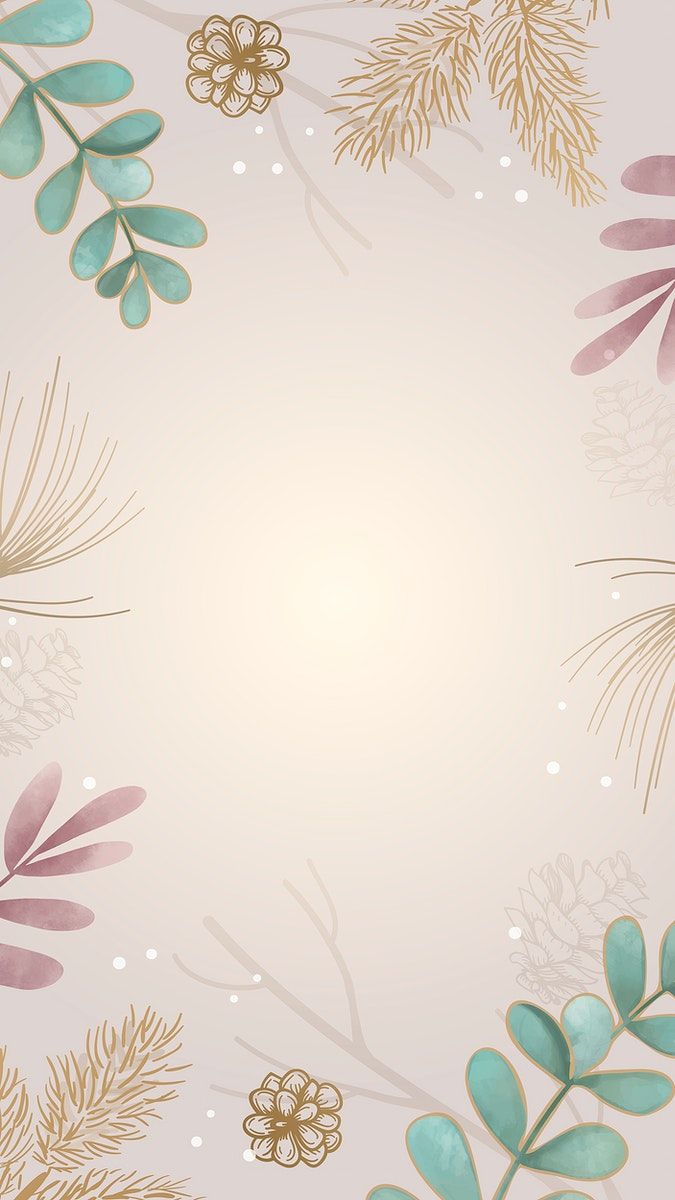 Góc
Chưng bày sản phẩm và chia sẻ cảm nhận
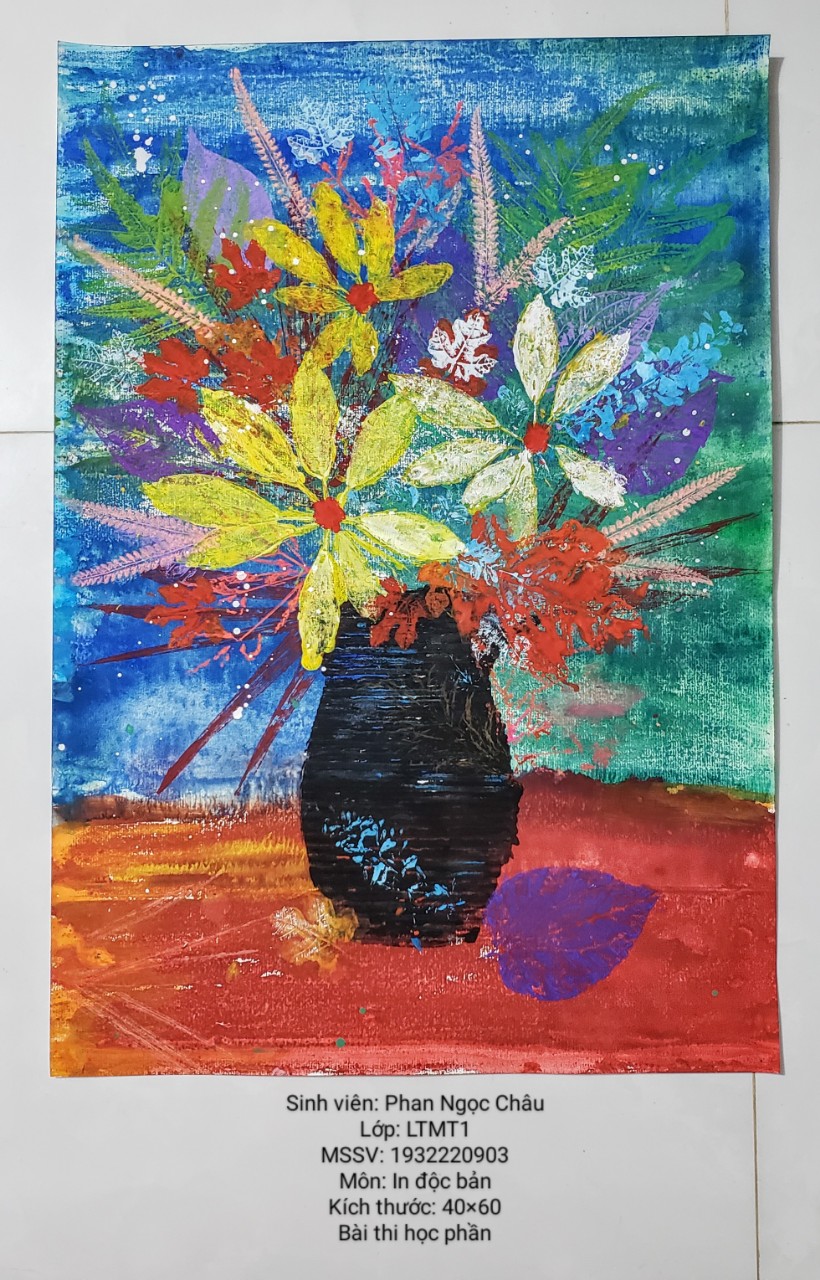 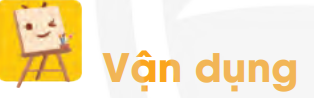 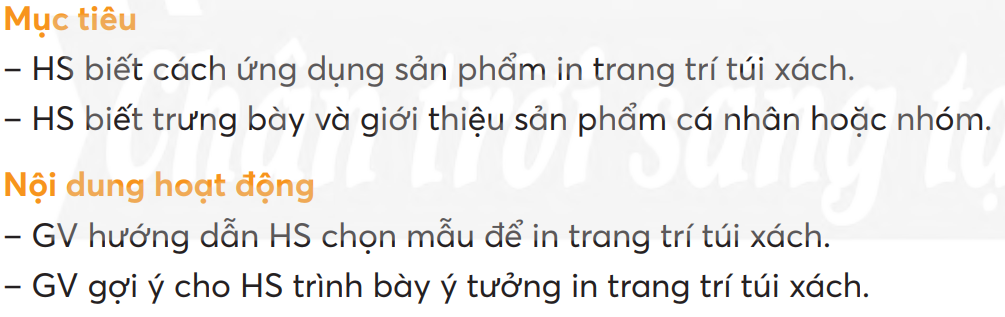 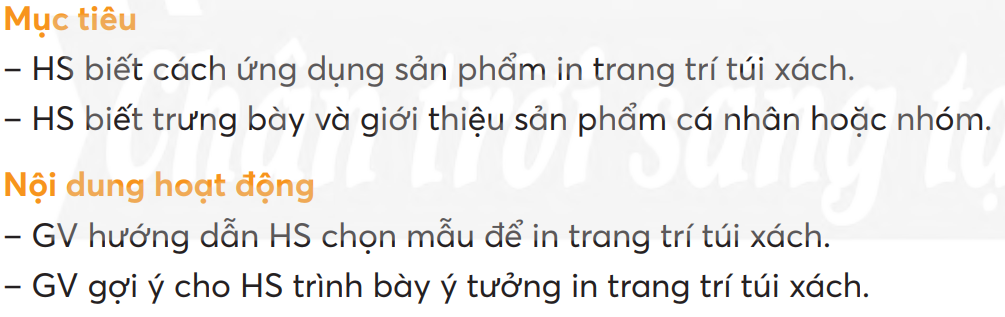 Tìm hiểu ứng dụng sản phẩm in trang trí túi xách.
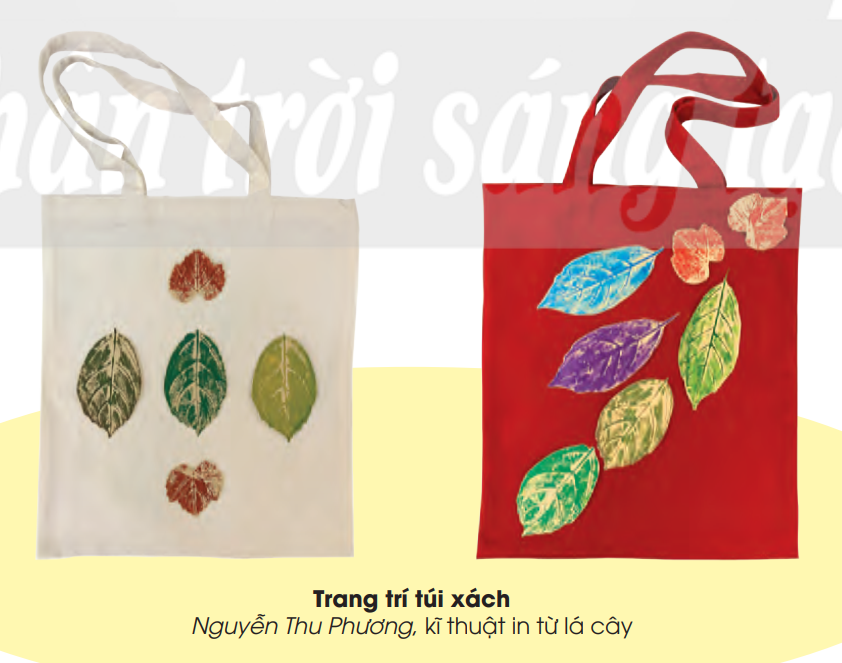